Data Visualisation and Graphics
Rich Park
APL is great for:
Data manipulation & pre-processing
Cleaning		⍺⌿⍵	⍺⌷⍵	⍺↑⍵	⍺↓⍵
Reformatting	⌽	⍉	⌽	⎕CSV	⎕JSON
Exploration
Summaries:	+/⍵	×/⍵	⌈/	⌊/
Grouping:	F⌸⍵
Sort/Lookup: 	⍋⍵	⍺∊⍵	⍺⍳⍵
Communicating ideas
Discovering patterns
Coming Up…
SharpPlot/Vega
HTMLRenderer/⎕WC/Observable
DUI/Abacus

A little bit of speculation
Previously…
2013: The Future of SharpPlot and RainPro:
	Nicolas Delcros	dyalog.tv/Dyalog13/?v=Xo3vRQMaPxo

2018: Cross-Platform Charting: 	
	Brian Becker	dyalog.tv/Webinar/?v=wapJgEXSzvc

2020: APL Cultivations (Orchard chat lessons) 44 and 45
	Nicolas Delcros	apl.wiki/APL_Cultivation
SharpPlot
Cross platform
Code examples from C#
Argument nesting is fiddly
State machine
'InitCauseway' ⎕CY 'sharpplot' ⋄ InitCauseway⍬

sp←⎕NEW Causeway.SharpPlot

sp.Set<things>
sp.Draw<thing> ⊂data

sp.RenderSvg Causway.SvgMode.FixedAspect
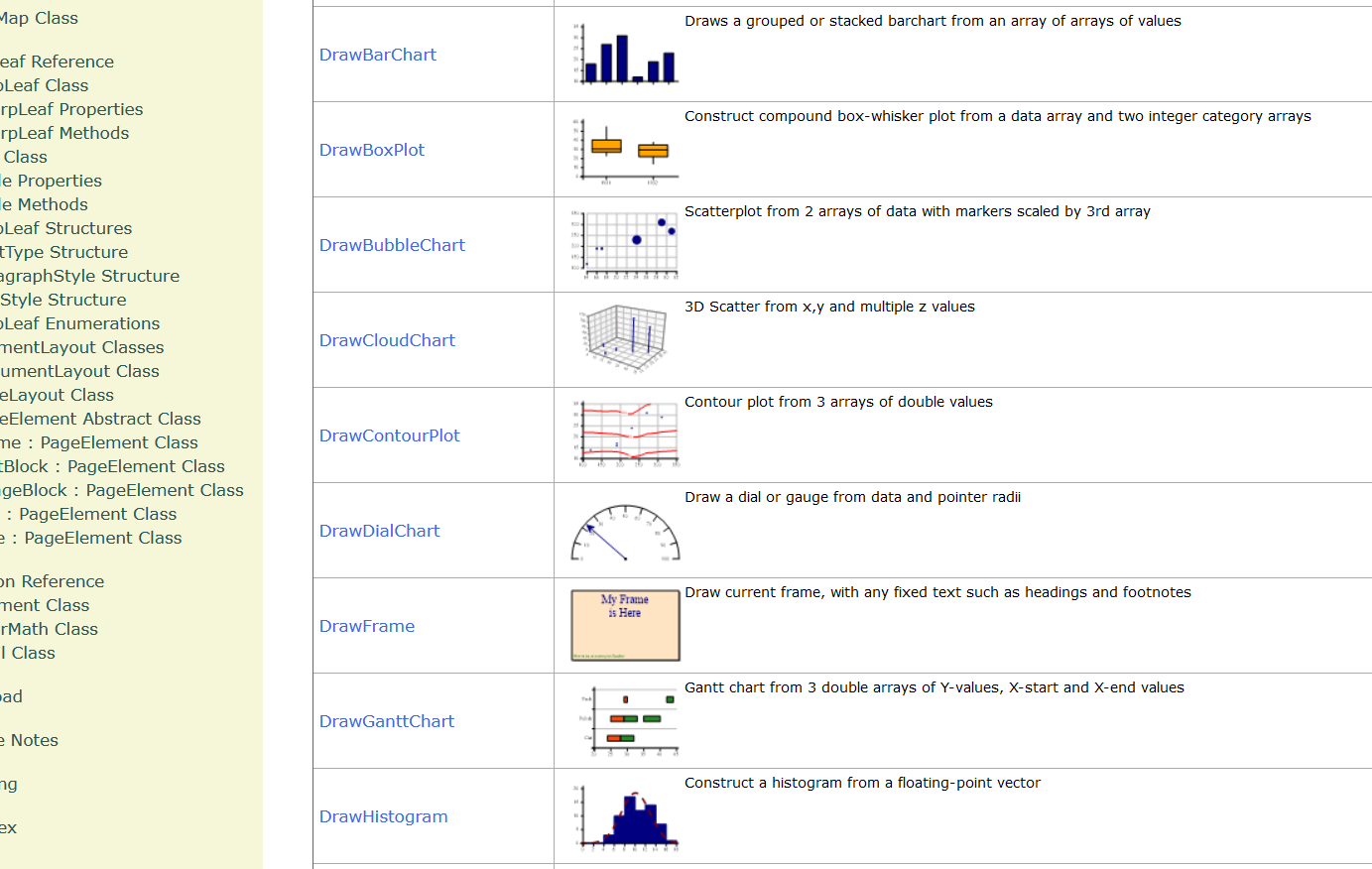 sharpplot.com/SharpPlot-Methods.htm
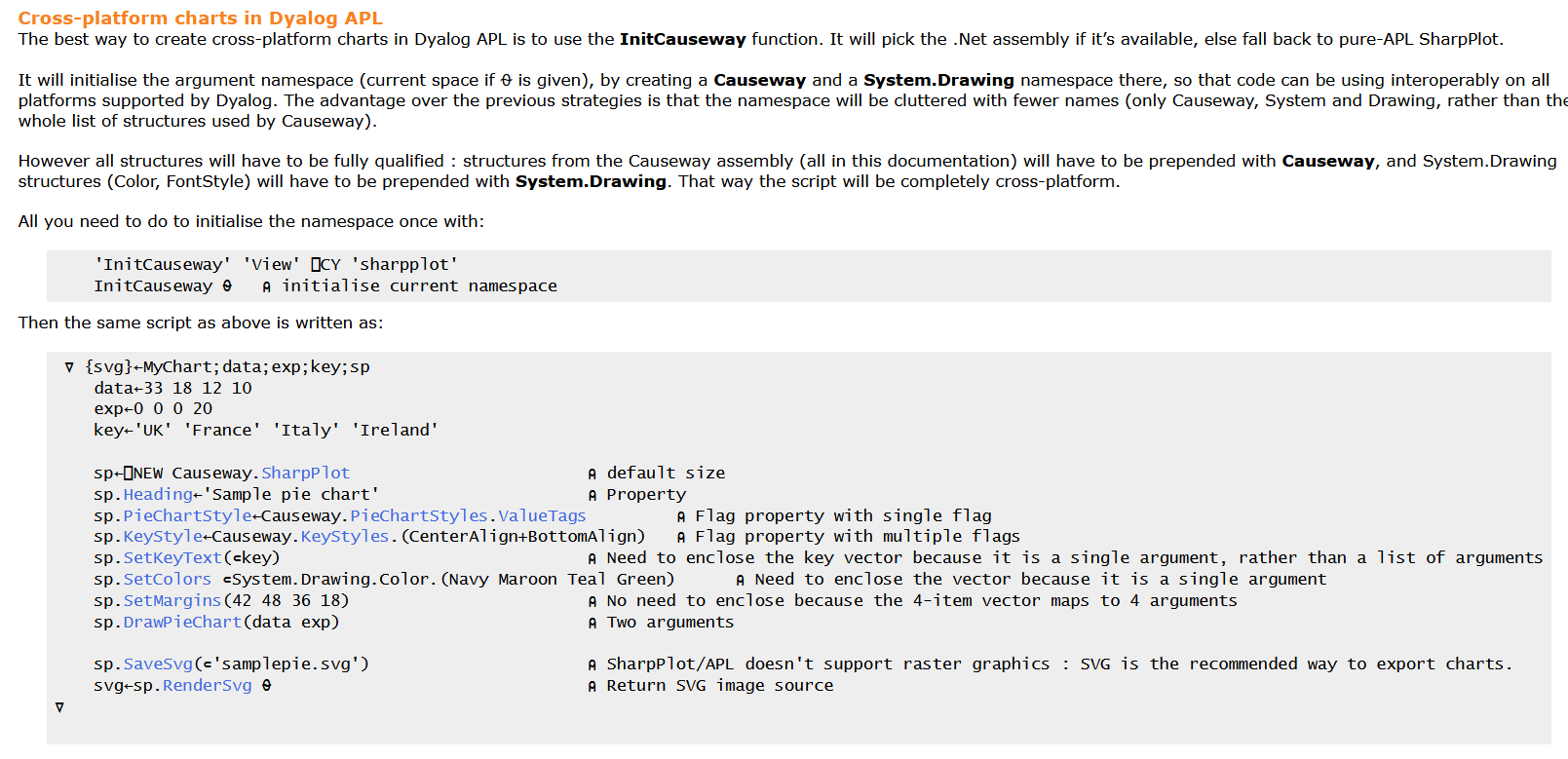 sharpplot.com/Languages.htm
Vega
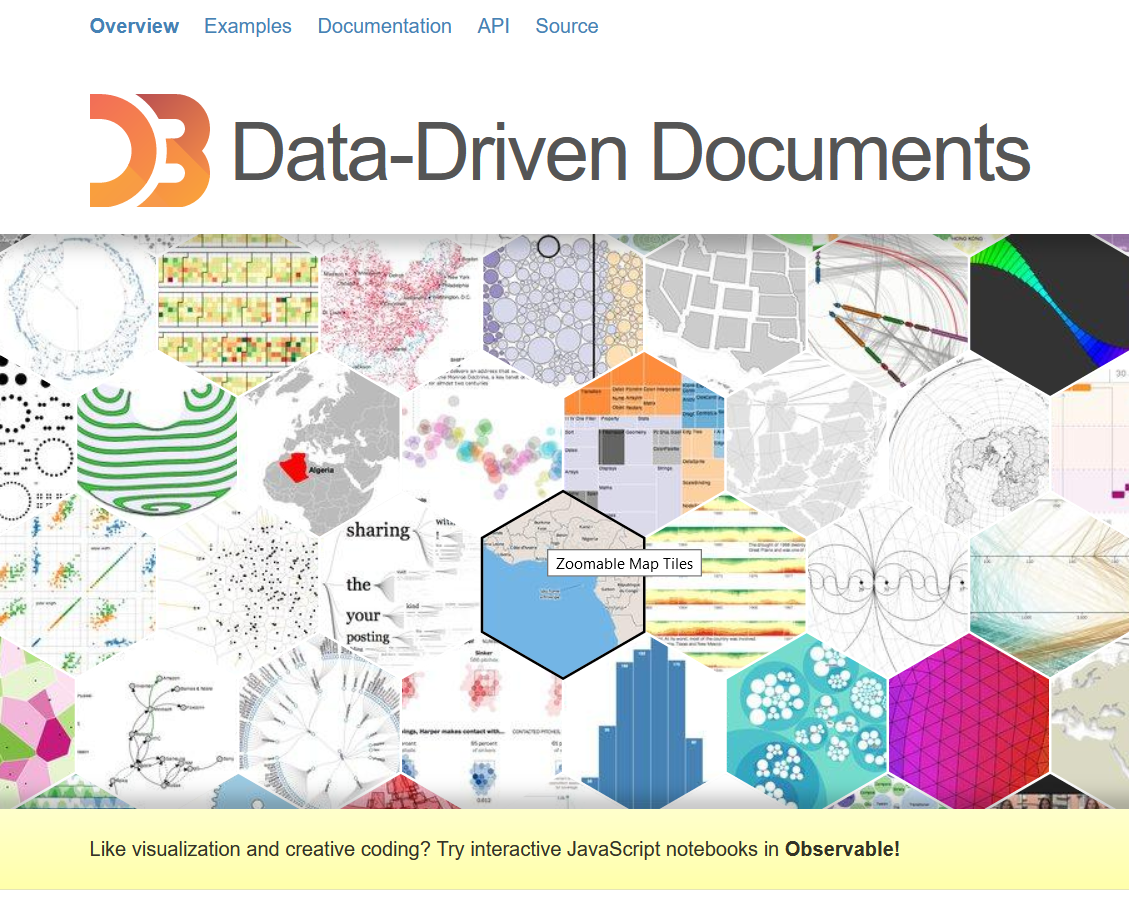 Based on D3
A JavaScript library for manipulating HTML, SVG and CSS

Extensible data-driven transformations
In JavaScript 

Vega-lite
High level description for basic graphics
Vega
{
 "config": {
    "axis": true
  },
  "data": {
    "values": [
        {"count": 161, "item": "5"},
        {"count": 166, "item": "3"},
        {"count": 166, "item": "2"},
        {"count": 157, "item": "1"},
        {"count": 171, "item": "6"},
        {"count": 179, "item": "4"}
    ]
  },
  "encoding": {
    "x": { "field": "item",  "type": "nominal" },
    "y": { "field": "count", "type": "quantitative" }
  },
  "height": 300, "mark": "bar", "width": 500
}
Define using JSON
Hand write in an editor
Programmatically generate using ⎕JSON
vega←⎕JSON'{}'
vega.config←⎕JSON'{}'
vega.config.axis←⊂'true'
data←⎕JSON'{}'
V2J←{j←⎕JSON'{}' ⋄ j.(item count)←⍺ ⍵ ⋄ j}
data.values←⎕JSON'{}'
data.values←V2J⌿⍵
vega.data←data
vega.mark←'bar'
vega.encoding←⎕JSON'{}'
x_enc←'{"field": "item", "type": "nominal"}'
y_enc←'{"field": "count", "type": "quantitative"}'
vega.encoding.x←⎕JSON x_enc
vega.encoding.y←⎕JSON y_enc
vega.width←500
vega.height←300
(⎕JSON⍠'Compact' 0)vega
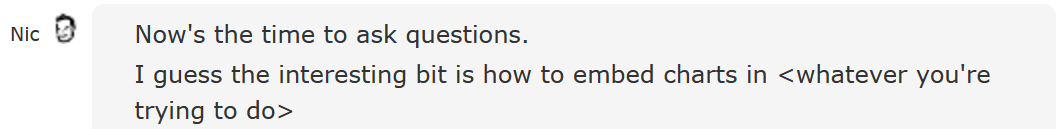 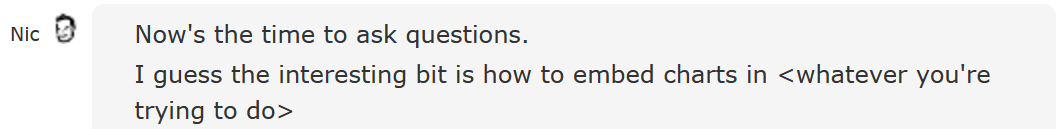 Publishing and embedding
Print (PDF)
Raster (PNG, BMP, JPG)
SVG
XAML

⎕WC
HTMLRenderer
Browser-based (served)
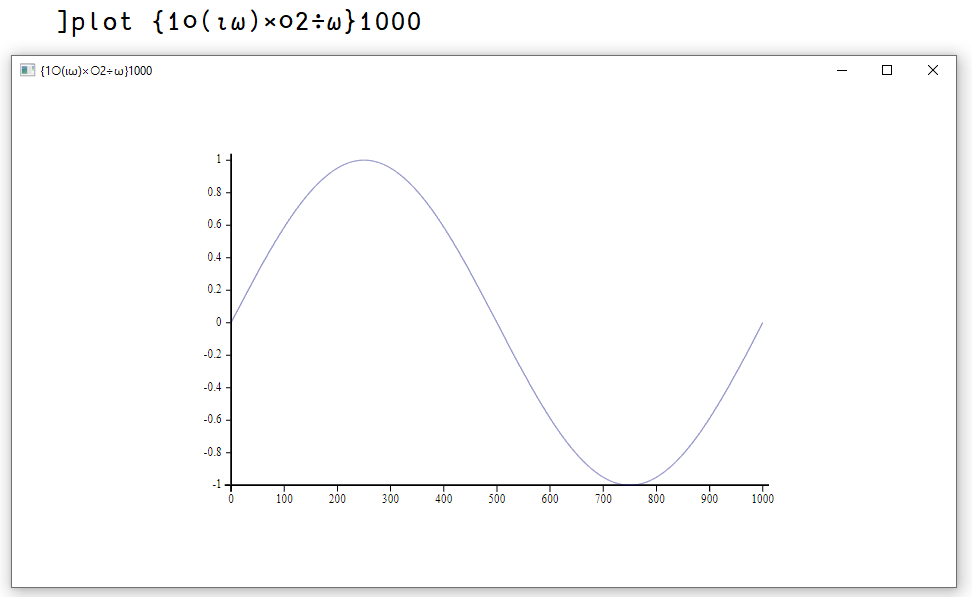 The ]Plot user command
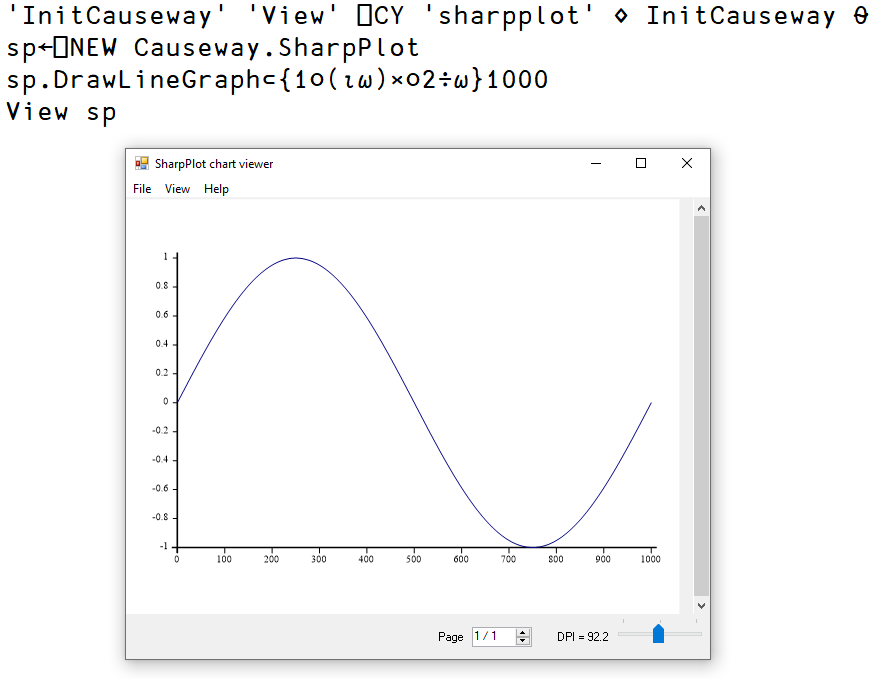 .NET SharpPlot Viewer
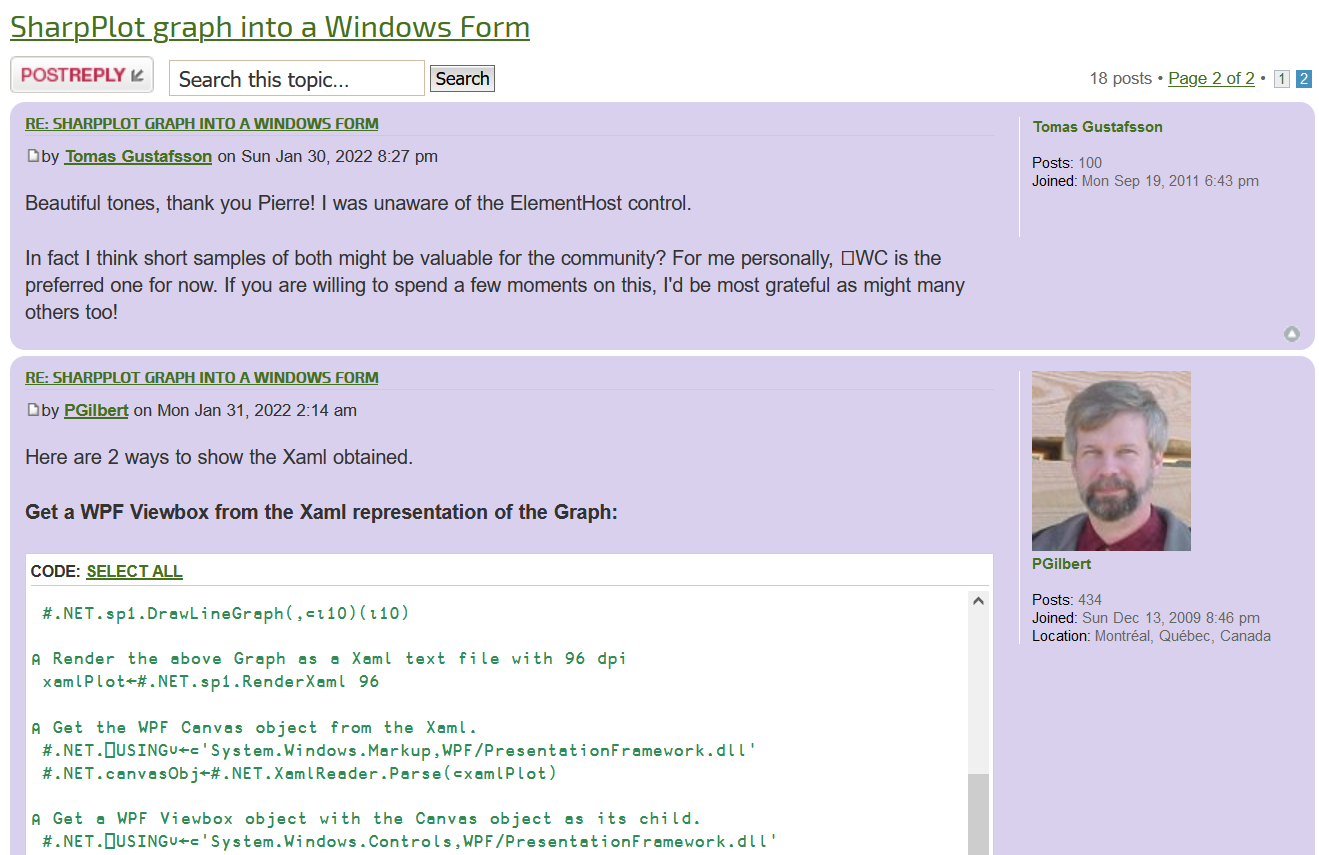 Embed in Windows GUI
HTMLRenderer
Cross platform
Renders SVG
Use web stack (HTML/CSS/JavaScript)

But I don't want to write JS?
Dyalog User Interface (DUI)
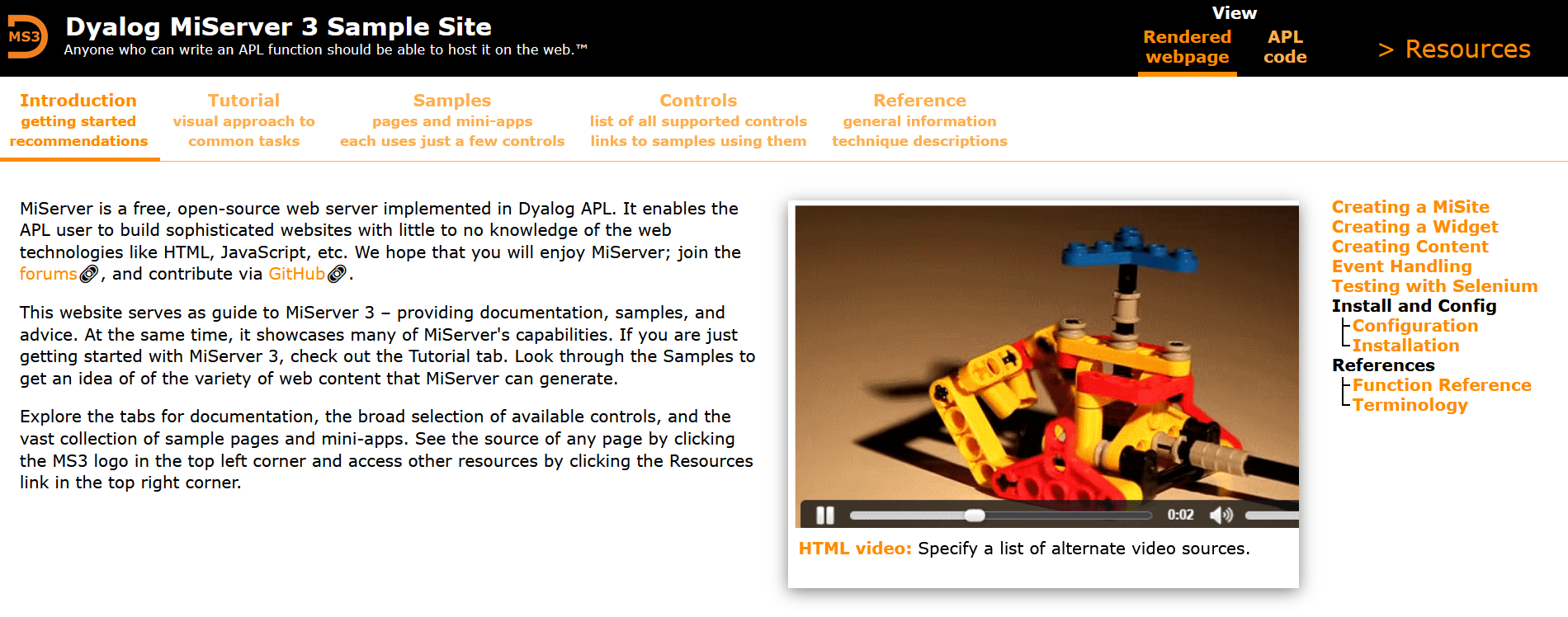 Carlisle Abacus
github.com/the-carlisle-group/Abacus

Manipulate a Document Object Model (DOM) directly in APL 
Convert APLDOM ←→ HTML
Serve in HTMLRenderer
Observable
Collaborative data story telling
Easy to insert basic plots
Compatible with Vega/D3
Data Visualisation
Edward Tufte
	Keep it simple – less clutter
	Present in a digestible format
Jacques Bertin
	Semiology of Graphics
	Mapping of visual properties to data relations
Lee Wilkinson
	Grammar of Graphics

Inspiration: 	ggplot2 (R) 		D3 (JavaScript)
Present issues, future possibilities
Read lots of docs
Learn something that "isn't APL"
Translate code examples
Alter your data  to fit the framework (easy)
Present issues, future possibilities
WIBNI we had an APL graphic manipulation framework a la D3/ggplot2?
Abacus+ ?
Something else?
APL Media
britishaplassociation.org/webinar-schedule-2022
	24th Feb – BAA: Open Session

Dyalog.tv
	17th March – Webinar: Link & Sharing Code

	(~30th March) – APL Seeds '22